[Projeto XYZ]
[Subtítulo]
[SIGLA ÁREA]
[Área]
Decisão de Abertura de Projeto
DAP
Planejamento
Avaliar o escopo e o planejamento preliminar e autorizar a abertura do Projeto.
Produtos de entrada
Decisões Esperadas
Objetivos de negócio
Problema
Visão
Escopo e limitações 
Solução
Alternativas de solução
Sistemas envolvidos
Impactos na infraestrutura de TI
Gestão de projetos
Cronograma 
Orçamento 
Lista de riscos 
Necessidades de recursos
Lista de interessados
Aprovar o escopo de nível macro e limitações.
Aprovar cronograma preliminar.
Decidir a alternativa de solução a ser estudada.
Designar o Líder do Projeto.
Designar o Comitê Gestor do Projeto.
Designar usuários chaves.
Aprovar a abertura do Projeto.
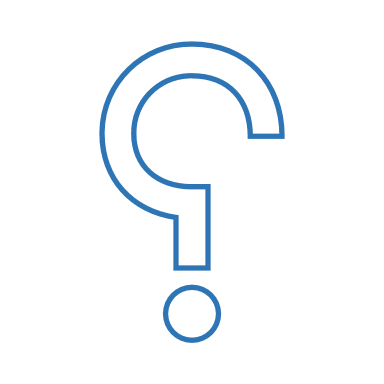 Problema
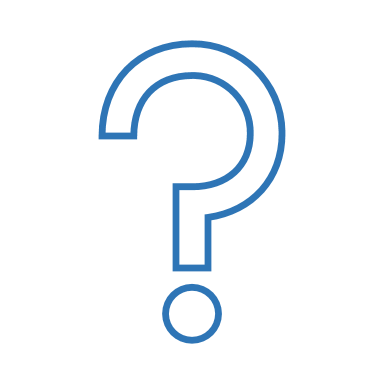 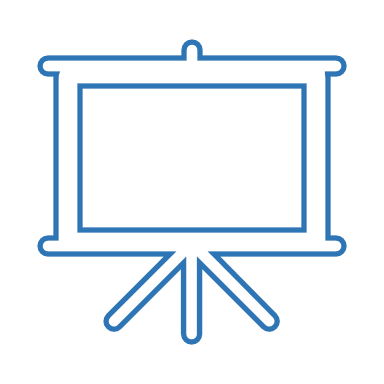 Visão
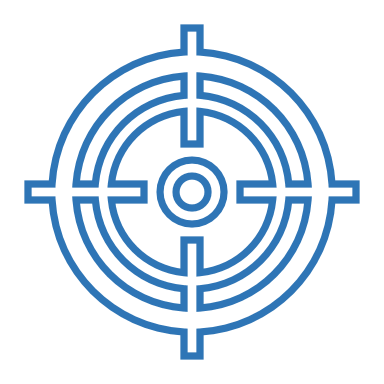 Escopo e limitações
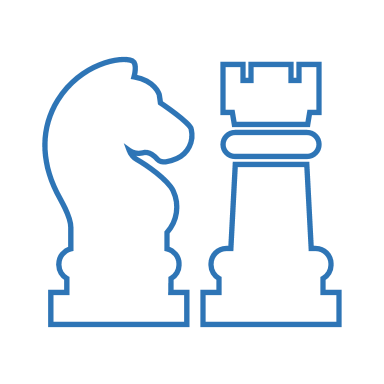 Alinhamento Estratégico
Alternativas de Solução
Sistemas envolvidos
Impactos na Infraestrutura de TI
Cronograma
Orçamento
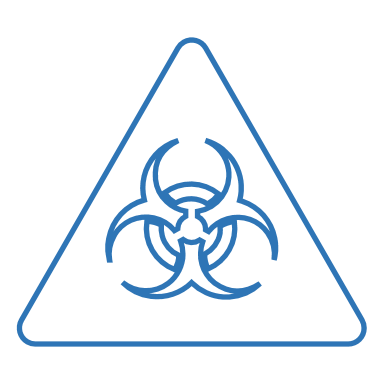 Riscos
Necessidades de Recursos
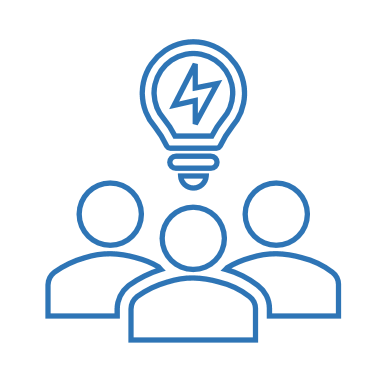 Lista de Interessados
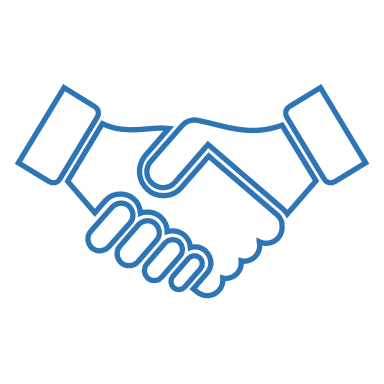 Decisões Esperadas
Aprovar o escopo de nível macro e limitações
Aprovar cronograma preliminar
Decidir a alternativa de solução a ser estudada
Designar o Líder do Projeto
Designar a Equipe do Projeto
Designar usuários chaves
Aprovar a abertura do Projeto
OBRIGADO!
<nome do Gerente do Projeto>
xxxx.xxxx@cultura.gov.br


COGOV
Coordenação de Governança de TIC
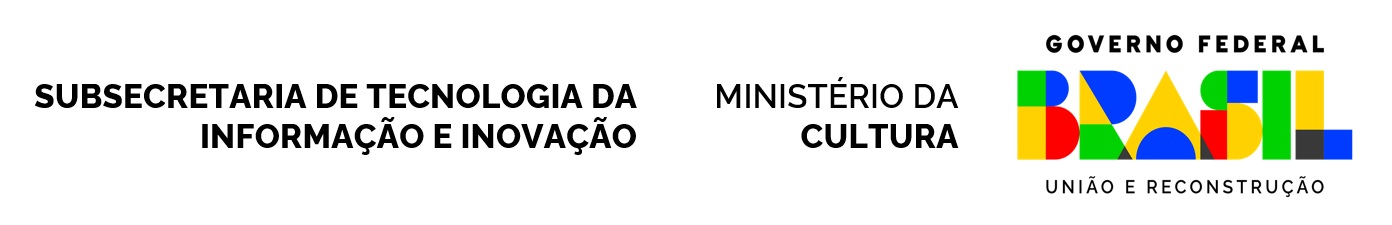 Ícones
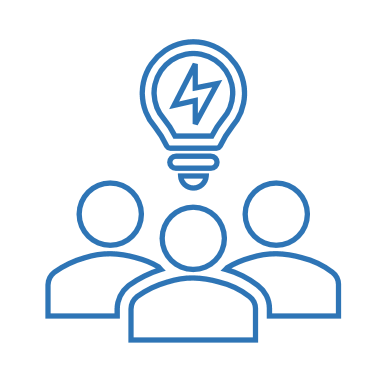 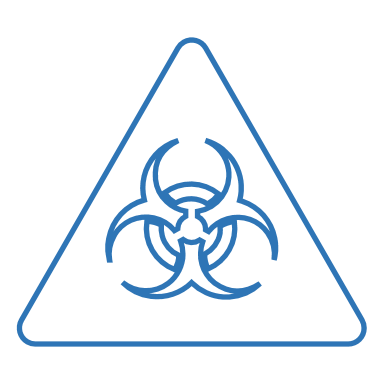 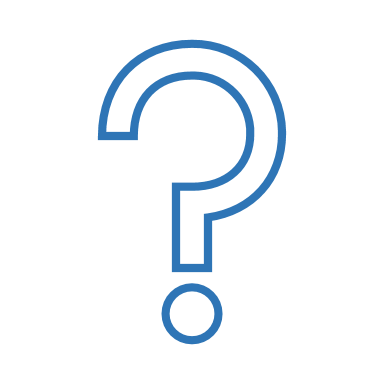 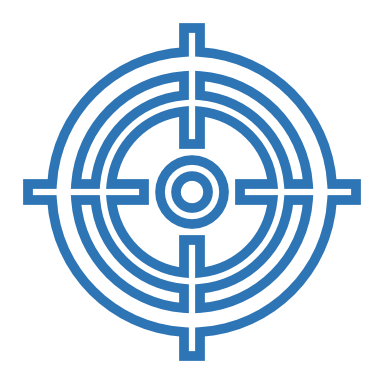